2020 Summer Learning Grants
Summer Learning Project Planning
November 7, 2019
About the Grant
Why Summer Matters
During the school year resources are turned ON.
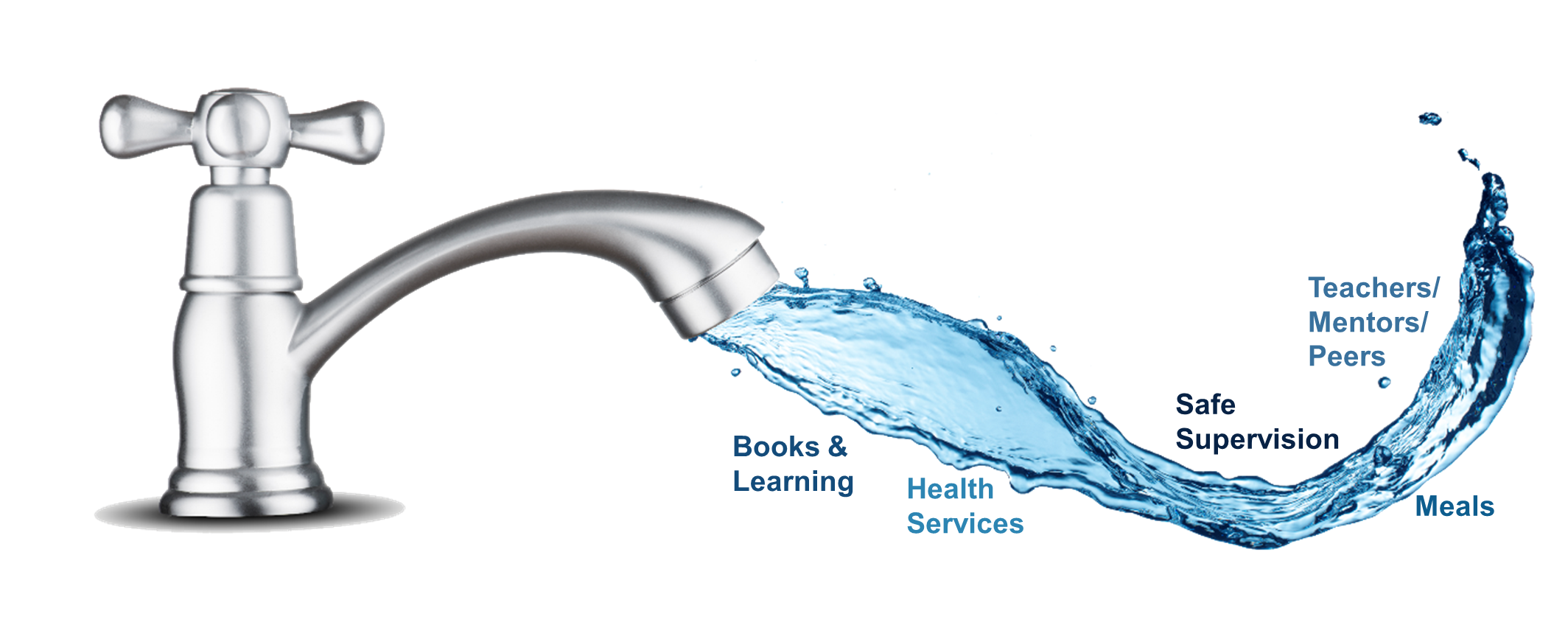 National Summer Learning Association
Why Summer Matters
During the summer resources are turned OFF for low-income youth.
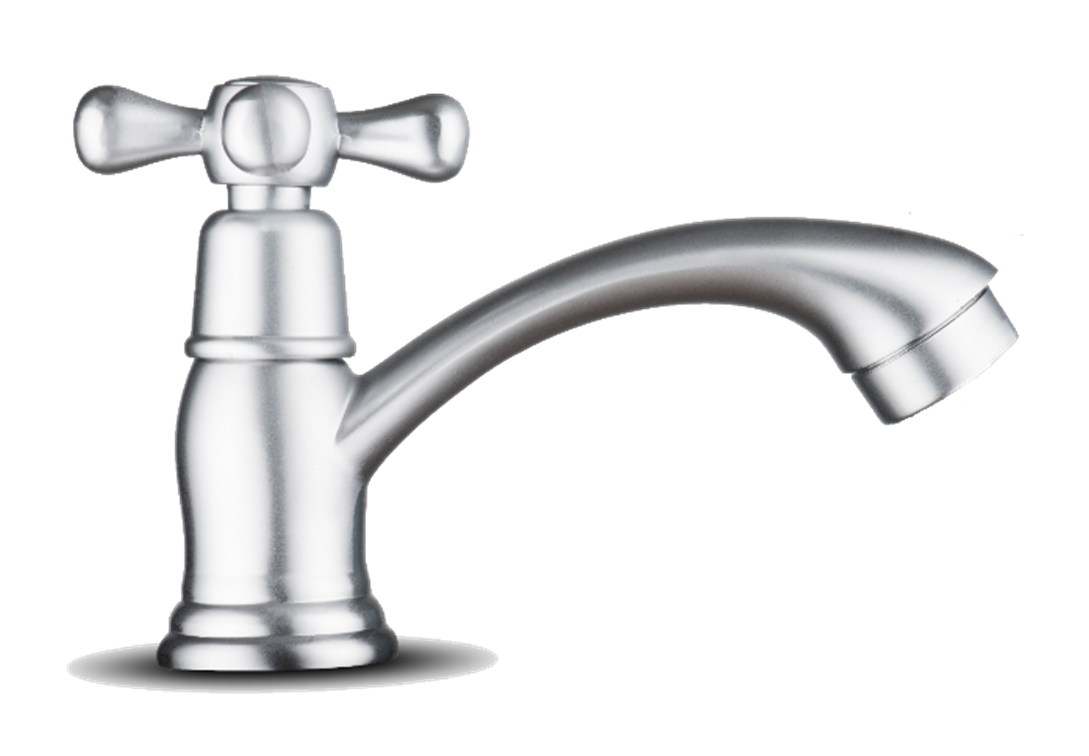 National Summer Learning Association
Community Needs
Needs & Goals
Design Activity
Design Activity
Tips for Writing Your Proposal
Be sure to:
Clearly identify the age group and the challenge/need
Clearly outline the goal and purpose of the project
Clearly define how the target audience will benefit
Address inclusion, i.e. underserved youth, diverse populations
Define activities and methods for accomplishing the project’s purpose
Describe resources required, i.e. materials, services
Describe which aspects of the project will be evaluated and how you will evaluate them
Identify the anticipated outputs and outcomes
Include a complete and reasonable budget